LIMIT 
FUNGSI TRIGONOMETRI
ASIMTOT  DATAR  DAN  ASIMTOT  TEGAK
By:

SITI SYARAH MAULYDIA, M.Pd
ASIMTOT  DATAR  DAN  ASIMTOT  TEGAK PADA FUNGSI ALJABAR
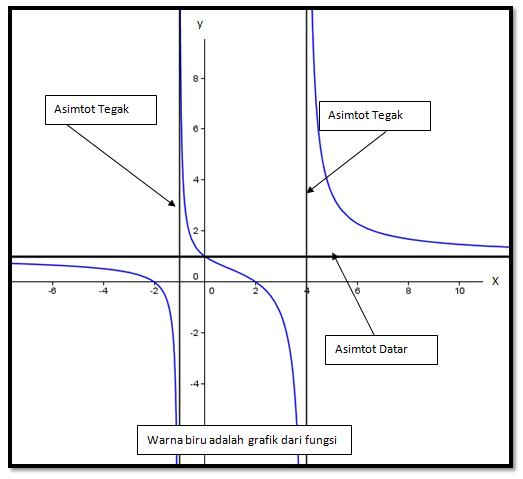 Apa Itu ASIMTOT ?
Sebuah garis lurus yang sangat dekat dengan kurva lengkung di titik jauh tak terhingga. Garis itu tidak pernah dipotong oleh kurva tersebut.
Asimtot dibagi menjadi 3 jenis, yaitu:
Yaitu asimtot yang sejajar dengan 
sumbu X
Asimtot Datar
Yaitu asimtot yang sejajar dengan sumbu Y
Asimtot Tegak
Yaitu asimtot yang tidak sejajar dengan sumbu X maupun sumbu Y
Asimtot Miring
ASIMTOT  TEGAK
Nilai x yang membuat penyebutnya sama dengan nol akan menjadi asimtot tegak.
CONTOH
Tentukan asimtot tegak dari fungsi berikut :

a.   				

Jawab :
Pembuat nol fungsi pada penyebut adalah:



                 							
Jadi, asimtot tegaknya adalah x = 2 dan x = -2
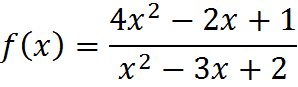 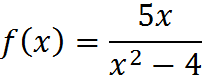 b.

 Jawab :
Pembuat nol fungsi pada penyebut adalah:



                 							
Jadi, asimtot tegaknya adalah x = 2 dan x = 1
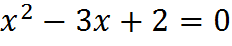 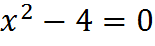 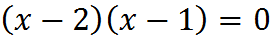 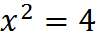 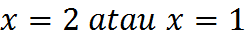 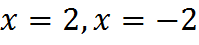 ASIMTOT  DATAR
CONTOH
Dapat dicari dengan cara :
Tentukan asimtot datar dari fungsi berikut :

a.   				

Jawab :
Diketahui m = 1 dan n = 2 
Karena  m < n maka 
asimtot datarnya,  yaitu
Diketahui fungsi rasional

	Jika m = n maka asimtot datarnya adalah 
   Jika m < n maka asimtot datarnya adalah y = 0
   Jika m > n maka fungsi rasional f(x) 
      tidak mempunyai asimtot datar.
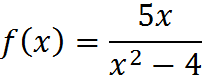 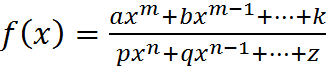 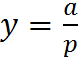 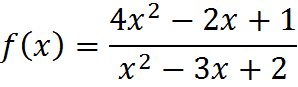 b.

 Jawab :
Diketahui m = 2 dan n = 2 
Karena  m = n maka 
asimtot datarnya,  yaitu
= 4